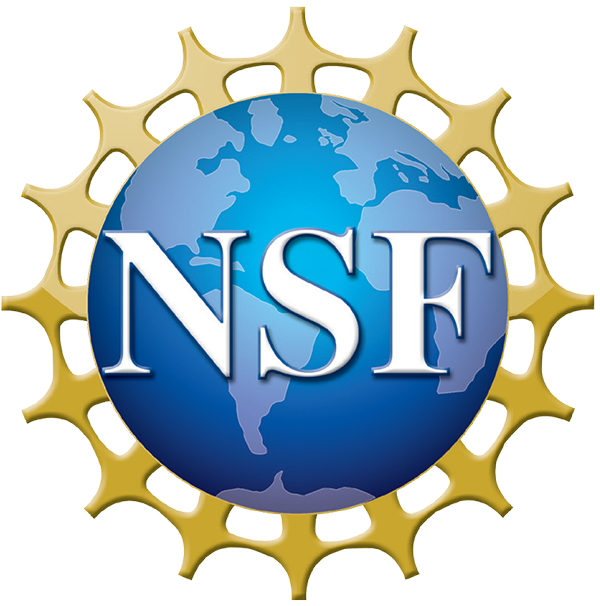 2024 Smart & ConnectedCommunities
PRINCIPAL INVESTIGATORS’ MEETING
February 28-29  |  NASHVILLE, Tennessee